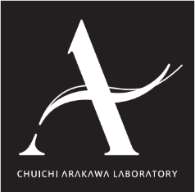 WINDEUROPE SUMMIT
27 – 29 September 2016, Hamburg, Germany
CFD simulations of a wind turbine for analysis of tip vortex breakdown
The University of Tokyo
　○Keita Kimura, Makoto Iida, and Chuichi Arakawa
Japan Aerospace Exploration Agency
　　Yasutada Tanabe, Aoyama Takashi, and Yuichi Matsuo
2016/9/21
1
WindEurope
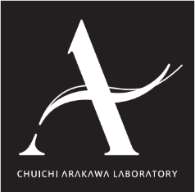 Outline
0.  Todays topic

Background / Objectives

Approach

Results

Conclusions
2016/9/21
2
WindEurope
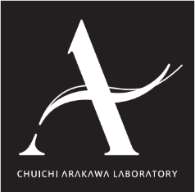 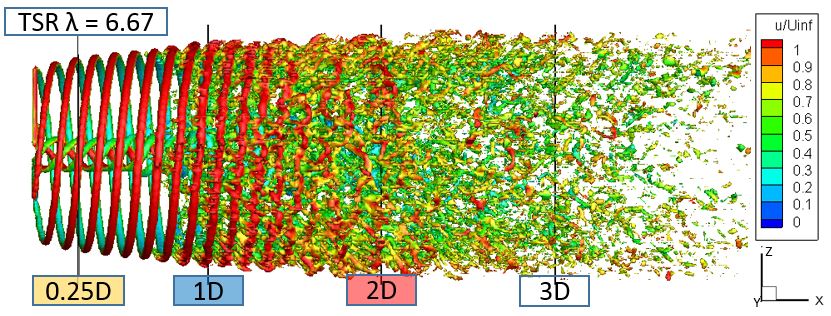 0. Today’s Topic
CFD analysis for WT wake
Tip vortex breakdown process
　・helical to minute structure
　
Near-wake structure
　・Radial flow : Vr
　・Rotational flow : Vψ

disappearance of Vr and Vψ 
corresponding vortex breakdown
D: rotor diameter
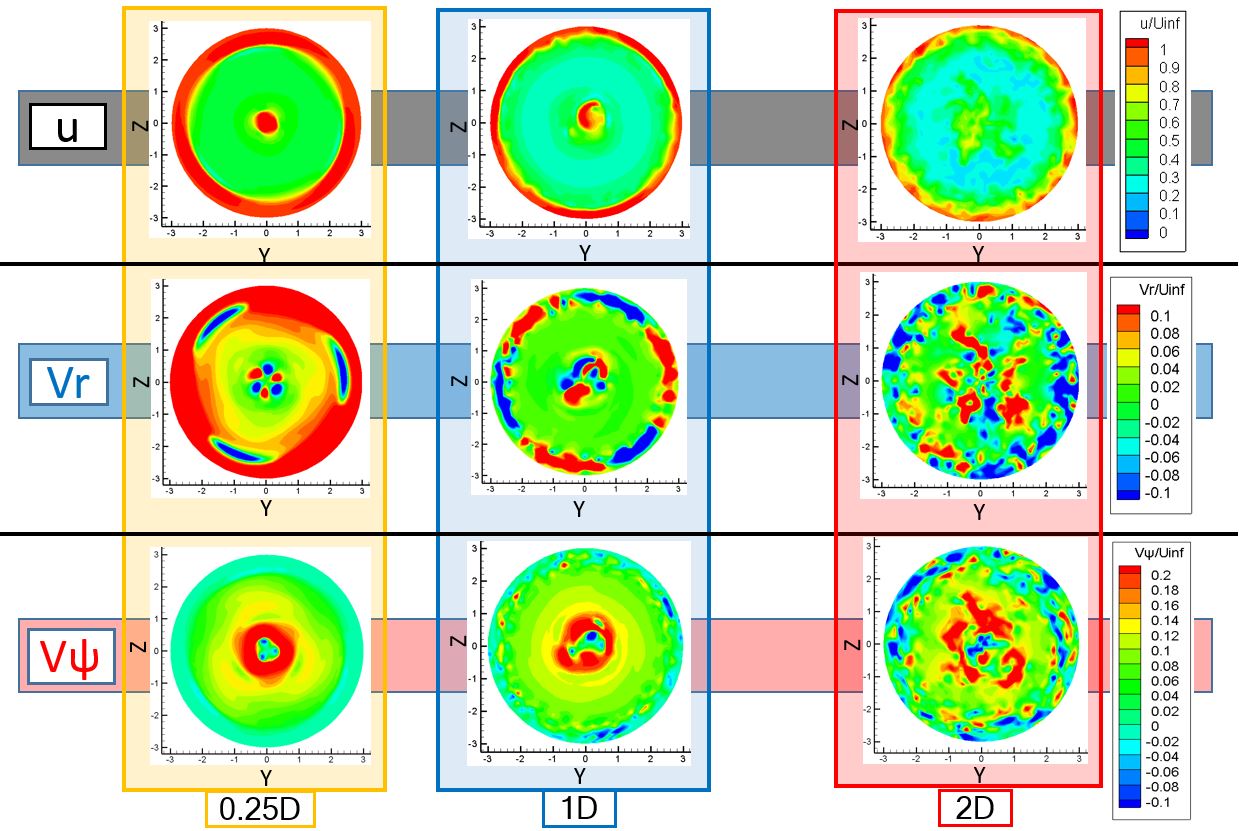 Contours of each velocities (λ=6.67)
2016/9/21
3
WindEurope
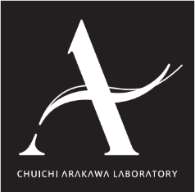 1. Background / Objectives
Wake recovery process 
   = taking outer flow into wake region
Generated power by a WT of wake region ?
    ⇒ velocity profile is necesary
Outer flow cannot be taken in
Outer flow
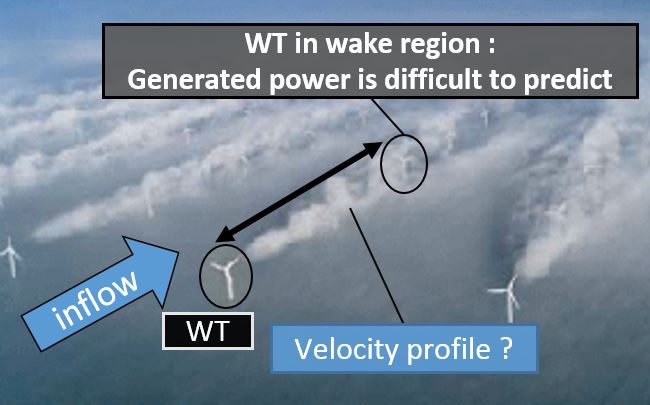 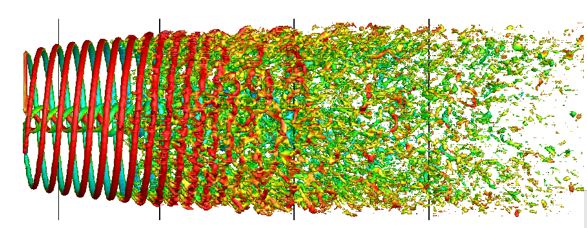 Tip vortex is important for wake analysis
= Obstacle for momentum exchange between outer flow and wake[1]
Wind turbine wake in wind farm [2]
2016/9/21
[1] Uchida T, Ohya Y and Sugitani K 2006 Comparison between the wake behind wind turbine generator under optimal tip speed ratio and the wake behind stationary plate Proc. of the 19th national symp. on wind engineering pp187–92
[2] IEA HP (http://www.ieawind.org/summary_page_31.html)，2016/7/3 accessed
3
WindEurope
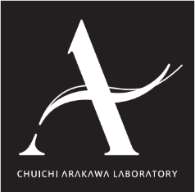 1. Background / Objectives
wake analysis
Difficult to capture by LiDAR or SODAR
Tip vortex analysis 
　・Unsteady and complex phenomenon
   ・small scale (∝ chord length@tip )
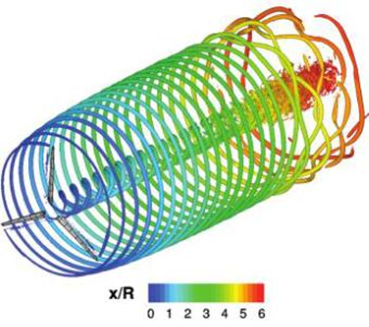 CFD (Computational Fluid Dynamics) wake analysis　
   ・can get 3D information of wake region
   ・visualize velocity or/and tip vortex
 ⇒ useful to understand physical phenomema
Study of the effects of various simulation models[3] 
CFD can capture tip vortex clearly[4]
Tip vortex of WT [4]
2016/9/21
[3] Niels T., Frederik Z., Pierre-Elouan R´., Niels N. S., ‘Comparison of the wake of diﬀerent types of wind turbine CFD models’ AIAA 2012-0237(2012), pp.1-11.
[4]Carrión, M.et al., Understanding Wind Turbine Wake Breakdown Using Computational Fluid Dynamics,AIAA Journal Vol. 53 ,No.3 ,2015
5
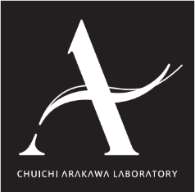 2. Approach
MEXICO rotor[5-7]
The model rotor has 3 blades and 4.5 m in diameter
PIV(Particle Image Velocimetry) measurement on wake region
Analysis objective
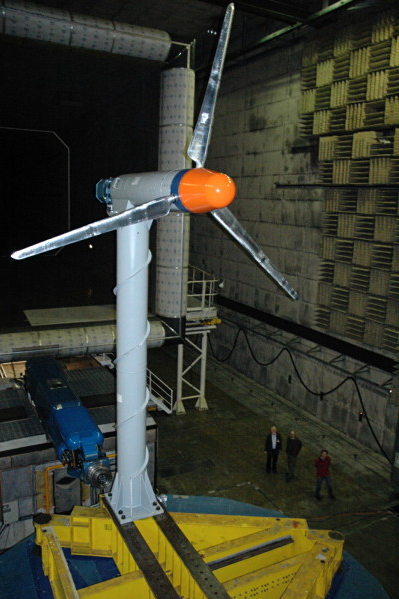 MEXICO rotor[7]
2016/9/21
[5] Schepers JG, et al. 2012 Final report of IEA Wind Task 29: Mexnext (Phase 1) ECN-E 12-004
[6] Schepers JG, et al. 2014 Final report of IEA Wind Task 29: Mexnext (Phase 2) ECN-E 14-060
[7] Schepers JG and Snel H 2008 Model Experiments in Controlled Conditions Final Report ECN-E 07-042
6
WindEurope
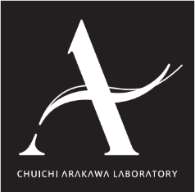 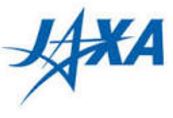 2. Approach
Numerical analysis condition
Using rFlow3D[8]
Developed by JAXA for analyzing rotorcrafts  
Moving overlapping grid allowing motions of the rotor blades
Capturing the tip vortices by all-speed numerical scheme SLAU[8] and a fourth order reconstruction FCMT[8]
Numerical Condition(rFlow3D)
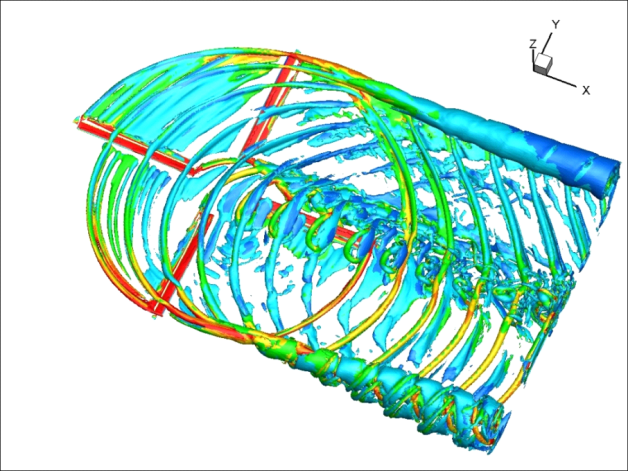 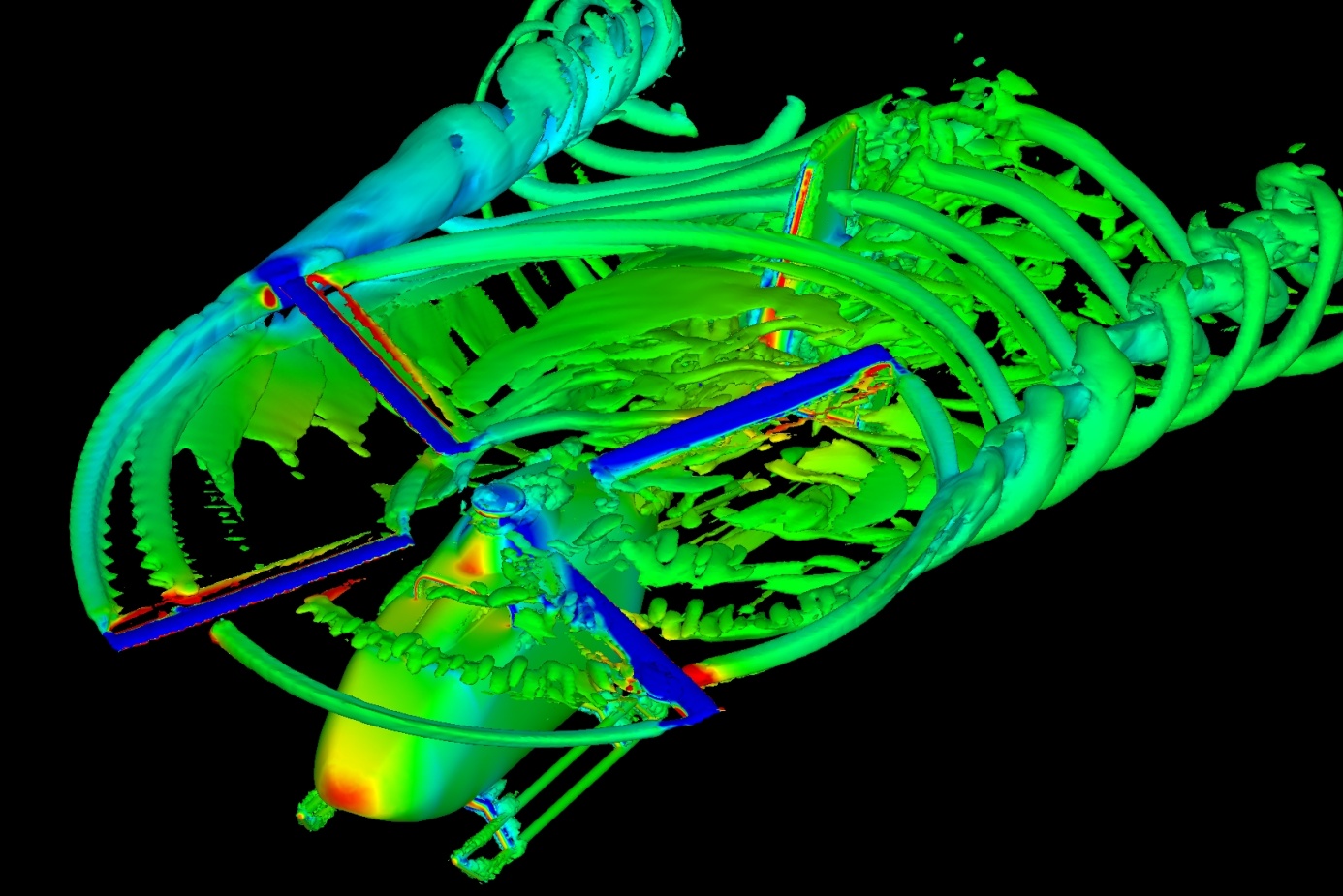 Tip vortices of helicopter captured by rFlow3D[7]
2016/9/21
[8] Tanabe Y and Saito S 2009 Significance of all-speed scheme in application to rotorcraft cfd simulations The 3rd Int. Basic Research Conf. on Rotorcraft Technology
[9] Shima, E. and Kitamura, K., “On New Simple Low-Dissipation Scheme of AUSM-Family for All Speeds,” AIAA2009-136, (2009), pp.1-15.
[10] Spalart PR and Allmaras SR 1992 A one-equation turbulence model for aerodynamic flows AIAA J. 92 0439
4
WindEurope
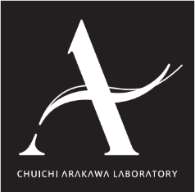 2. Approach
※diameter of the rotor D = 4.5 [m]
※chord length at 82% span c = 0.113 [m]
Computational grid
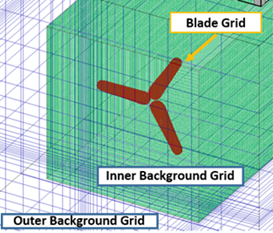 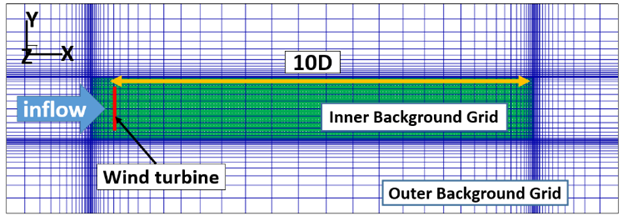 Grid around blade region
Grid around wake region
The set of grid is composed of
  ・Blade Grid
　  ⇒ moving grid
  ・Inner Background Grid
     ⇒high resolusion (0.32c) for   
        capturing tip vortices
  ・Outer Background Grid
      ⇒ determines the analysis domain
Computational grid information
2016/9/21
WindEurope
8
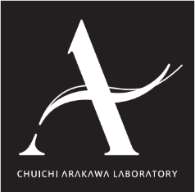 3. Results – wake analysis -
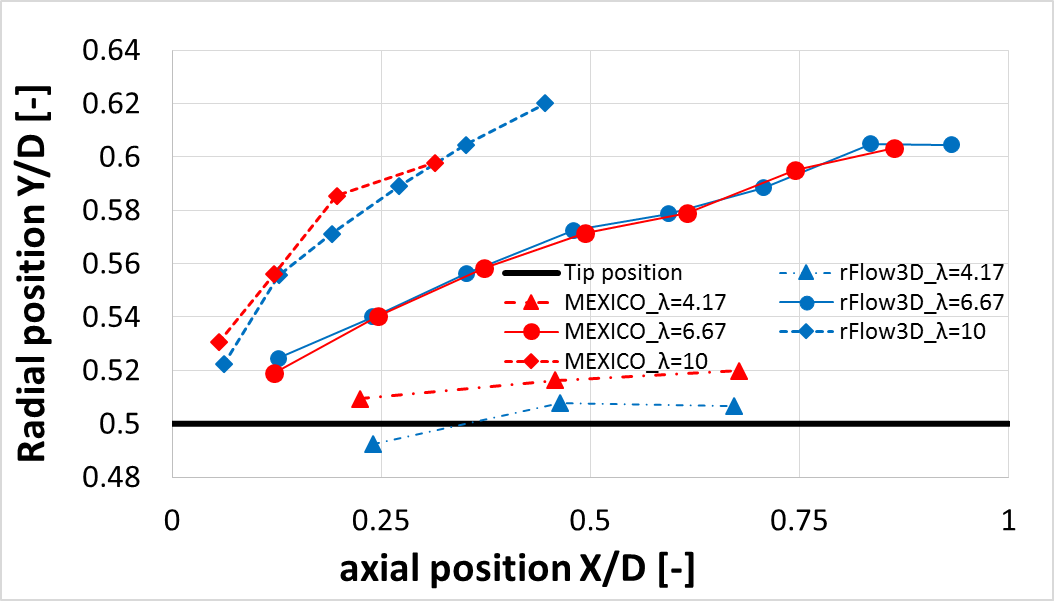 Vortex breakdown process
Increase of TSR
λ = 4.17
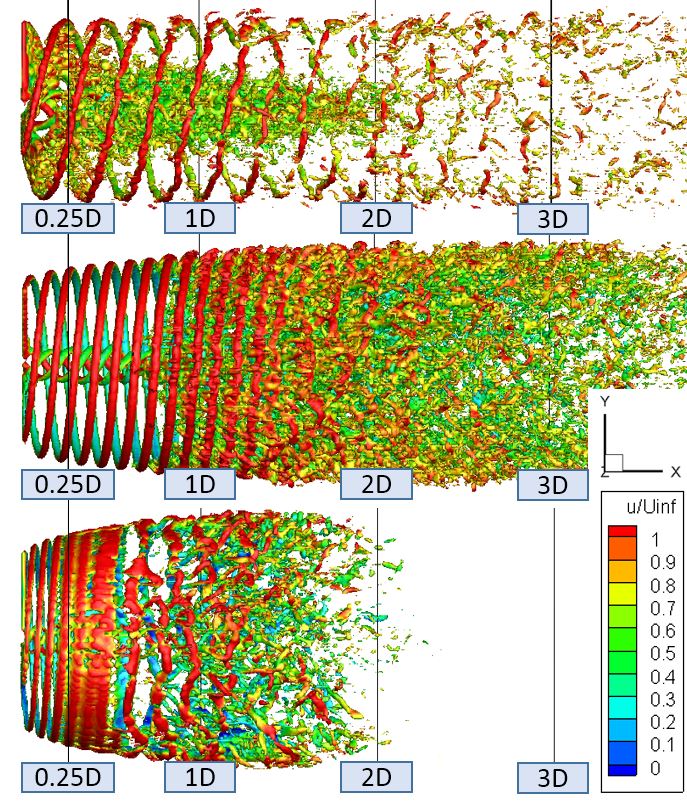 Dynamic separation
tip vortex
λ = 6.67
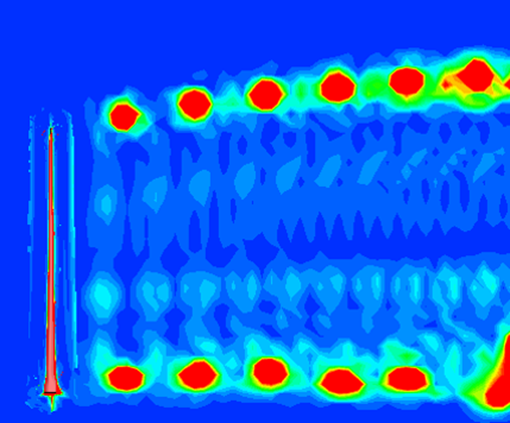 Hecilacal 
structure
Y axis
Positions of tip vortex core
Minute instabilities
λ = 10
X axis
When TSR increases, distance between vortices get close and encourage vortex interactions
Wake expansion rate increases with high-TSR
Iso-surface of normalized vorticity = 0.5 
(top: λ=4.17, middle: λ=6.67, bottom: λ=10)
2016/9/21
9
WindEurope
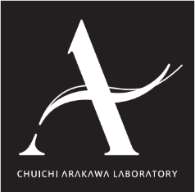 3. Results – wake analysis -
Velocity distributions
Convert into cylindrical frame of reference
　・(u,v,w) ⇒ (u, Vr, Vψ)
Visualise each velocities
　・visualize contours of (u, Vr, Vψ)  
      at 3 positions (0.25D, 1D, 2D)
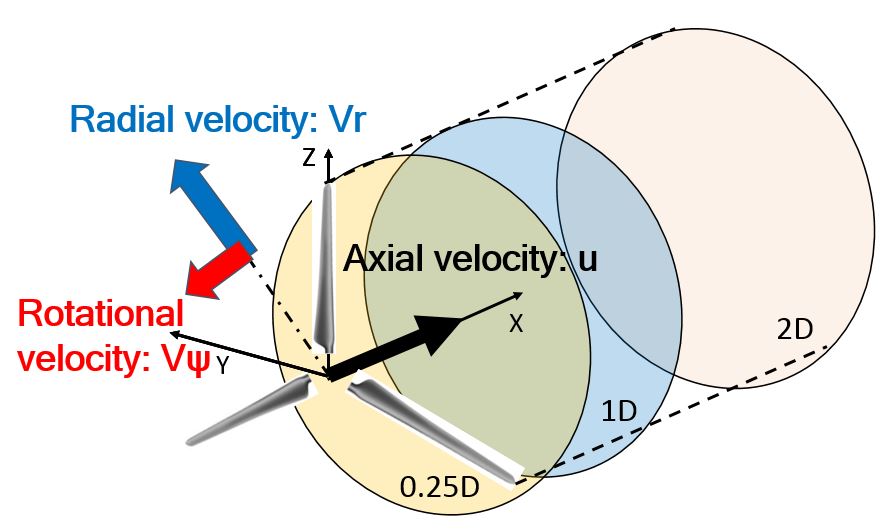 ⇒ Radial flow
⇒ Rotational flow
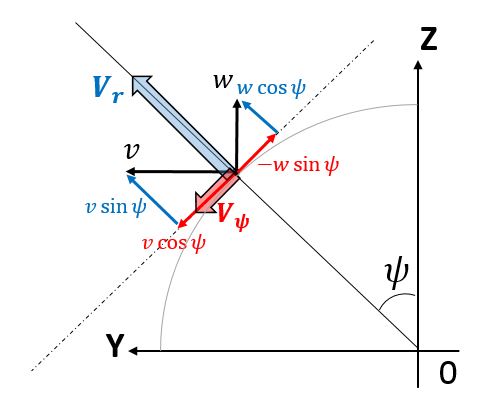 Decomposition velocities of Cartesian coordinate system into radial and azimuthal velocities
Positions of visualization
2016/9/21
10
WindEurope
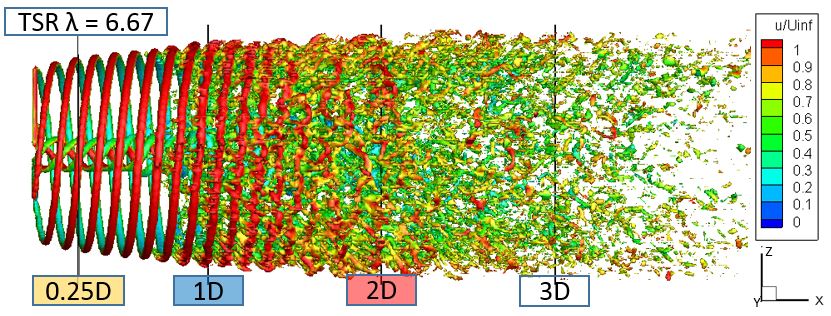 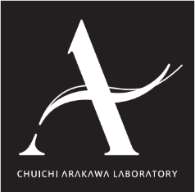 3. Results – Design point -
Velocity contours (λ = 6.67)
D: rotor diameter
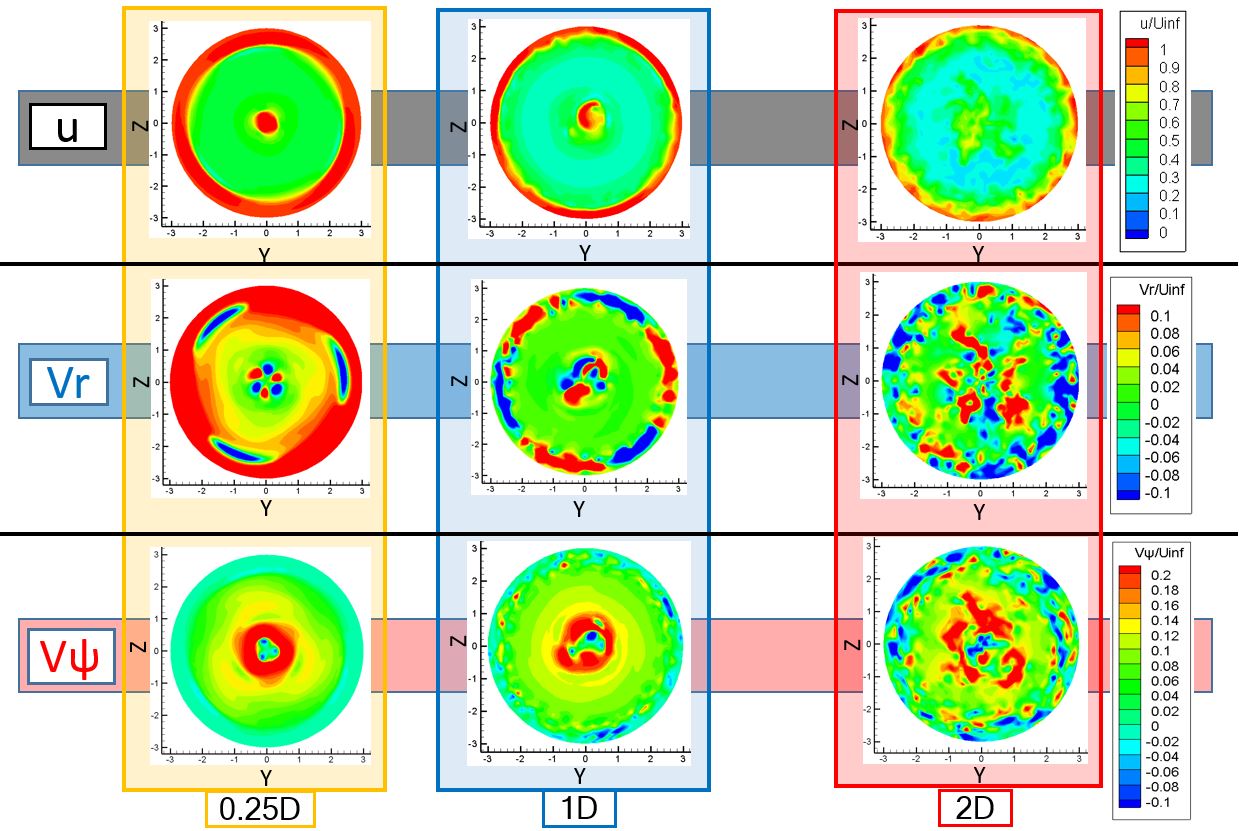 Radial flow : Vr
　・ corresponds to wake expansion
　・ disturb momentum exchange 　　
　　between outer flow
Rotational flow: Vψ
　・ exists inside wake region
Disappear with vortex breakdown
(note that Vr disappears faster than Vψ)
Contours of each velocities (λ=6.67)
2016/9/21
11
WindEurope
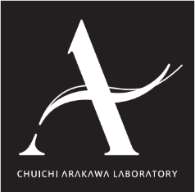 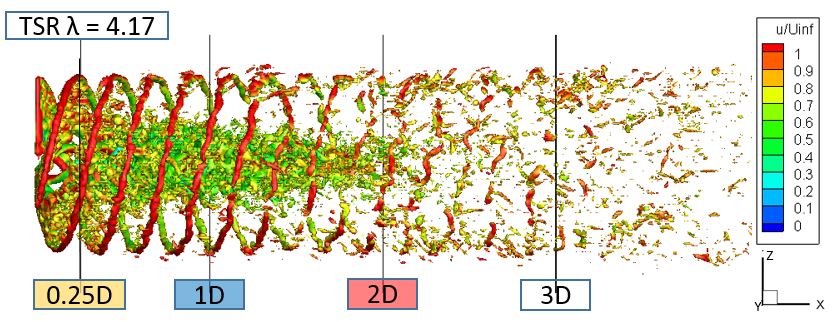 3. Results – Low TSR case -
Velocity contours (λ = 4.17)
D: rotor diameter
AOA : angle of attack
Low TSR (High AOA) 
⇒ separated flow with vortices
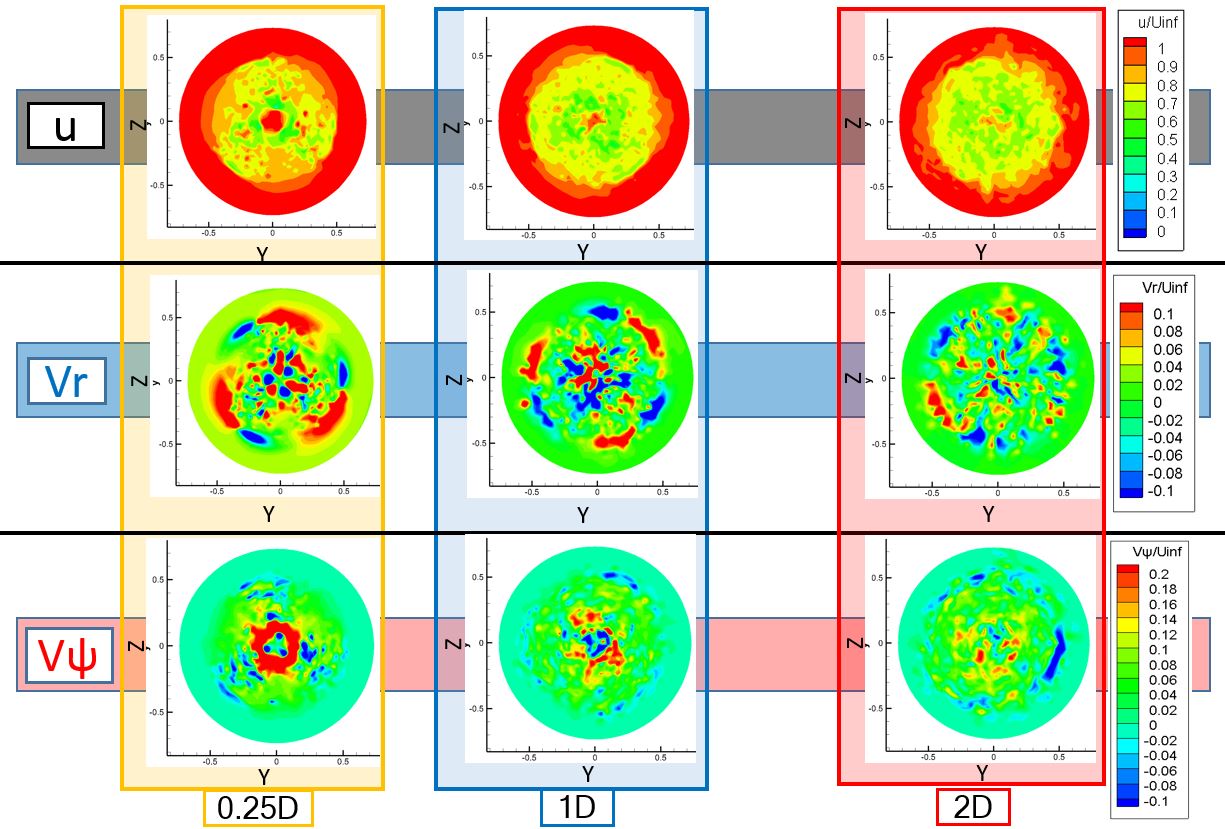 Wake region is not expanded
    ( rotational effect is weak)
Vr and Vψ are relatively weak because of dynamic separation
Contours of each velocities (λ=4.17)
2016/9/21
12
WindEurope
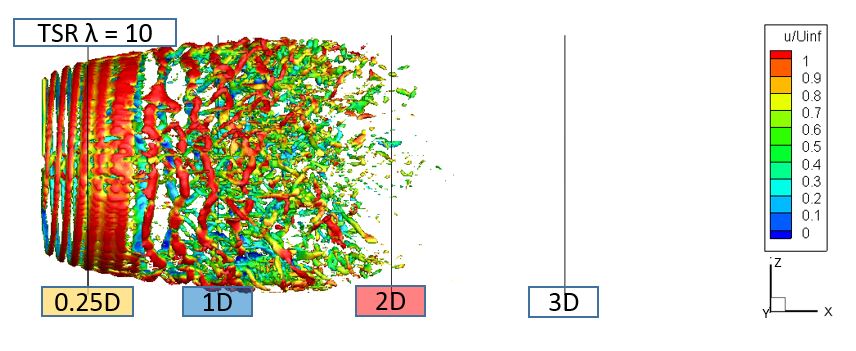 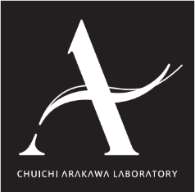 3. Results – High TSR case -
Velocity contours (λ = 10)
D: rotor diameter
High TSR 
⇒ rotational effect increases
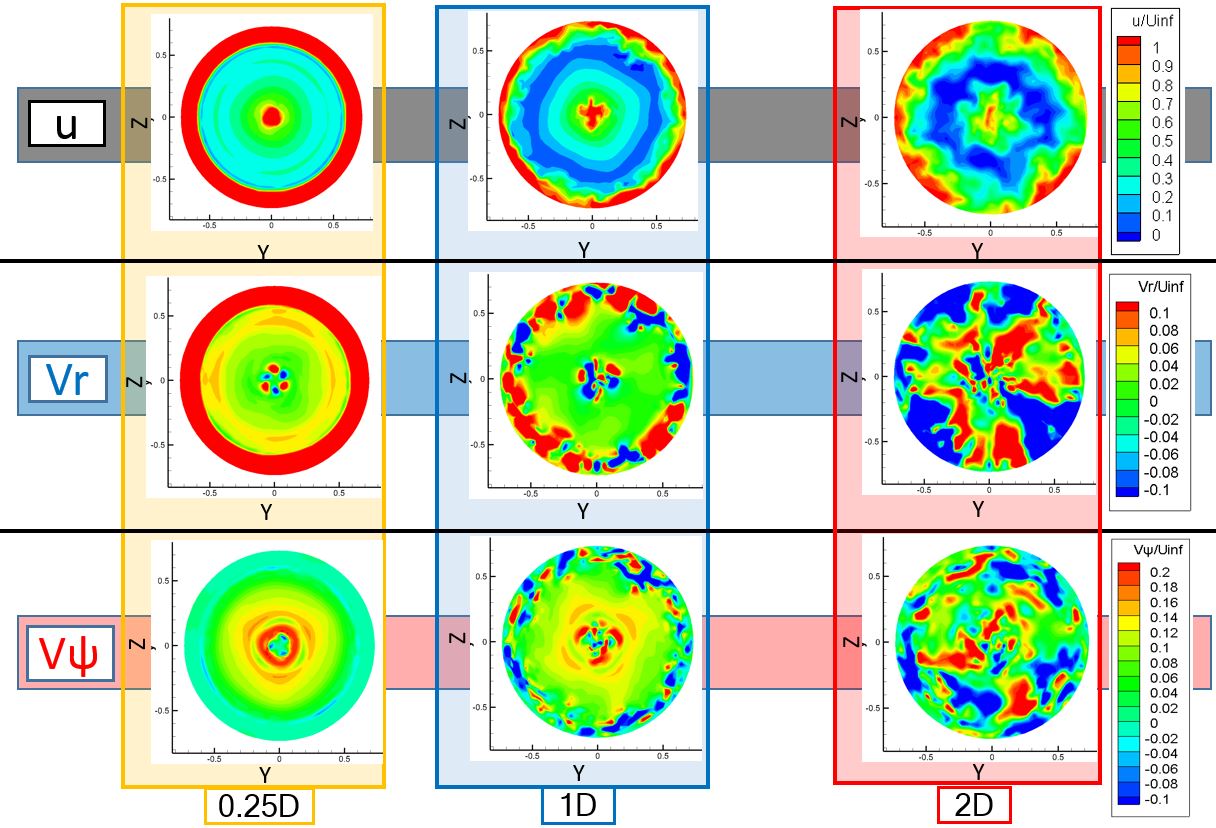 Momentum exchange between outer flow
Vr and Vψ are similar tendency of λ = 6.67
Disappearance of Vr and Vψ becomes faster than λ = 6.67
Contours of each velocities (λ=10)
2016/9/21
13
WindEurope
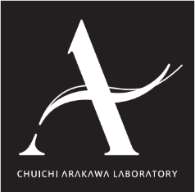 4. Conclusions
Conclusion
Tip vortex breakdown:
・helical structure and vortex instability are captured clearly
・When TSR increases, wake expands greatly and vortex interactions
   are encouraged  
  
Relation between each velocities
・Vortex breakdown correspond momentum exchange between
   outer flow
・WT wake has radial and rotational flow and they disappear 
   with vortex breakdown
2016/9/21
WindEurope
14
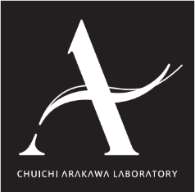 Thank you for your kind attention.
2016/9/21
WindEurope
15
2016/9/21
16
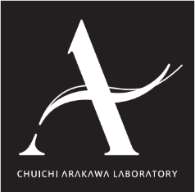 3. Results – validation -
rFlow3D vs MEXICO exp.[4]
24 m/s   λ = 4.17
15 m/s   λ = 6.67
10 m/s   λ = 10
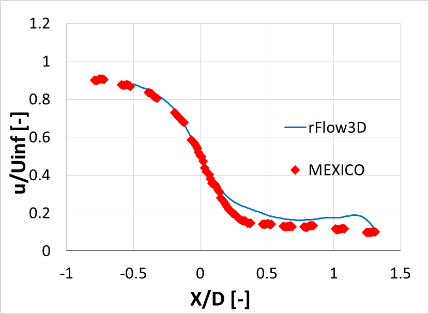 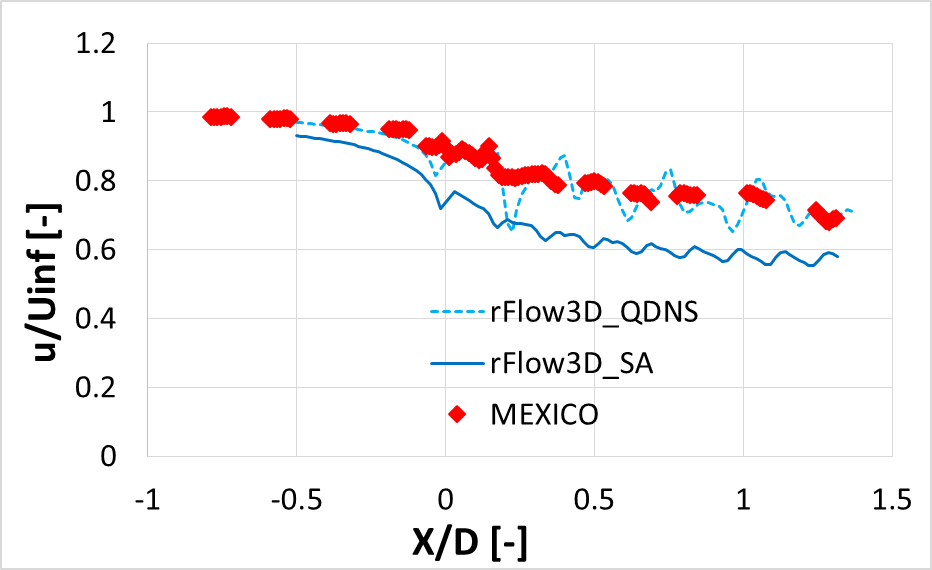 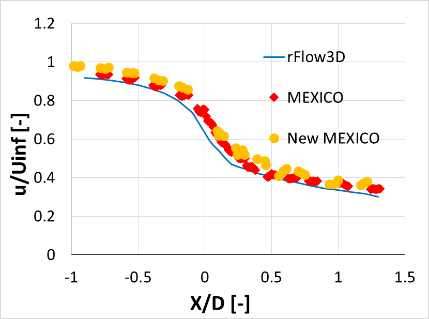 15 m/s   λ = 6.67
Axial traverse of axial velocity at r = 1.8 m [4,10]
Comparison of axial velocity deficits
　・X(axial position) and U(axial velocity) is normalized by Diameter and speed of main flow 
　・good agreement with MEXICO exp.
　・Overestimate in λ = 4.17 b/c delayed separation with SA model[11]
2016/9/21
[4] Schepers JG, et al. 2012 Final report of IEA Wind Task 29: Mexnext (Phase 1) ECN-E 12-004
[10] Schepers JG and Boorsma K 2014 New MEXICO experiment ECN-E 14-048
[11] Tanabe Y, Aoyama T, Oe H, Uemura Y and Sugawara H 2015 Simulations of horizontal Axis Wind Turbines in Complex Operational Conditions The AHS 71st Annual Forum
WindEurope
17
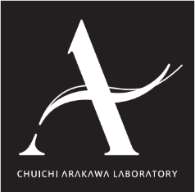 3. Results – validation -
●Axial force
24 m/s   λ = 4.17
15 m/s   λ = 6.67
10 m/s   λ = 10
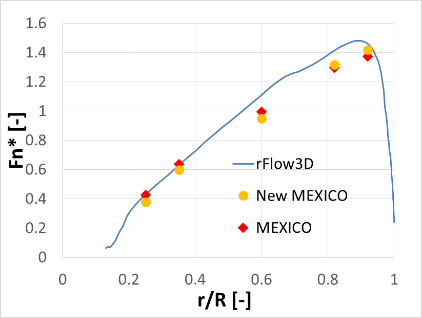 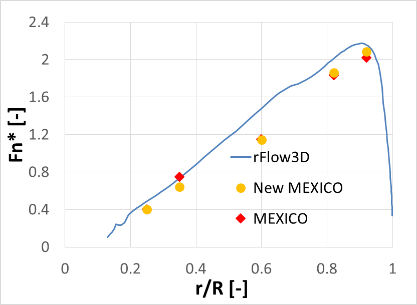 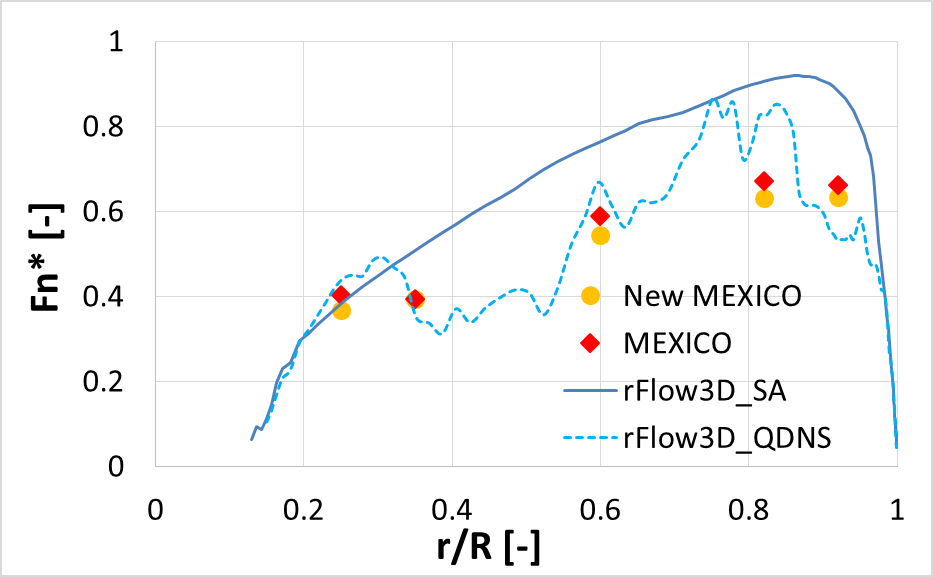 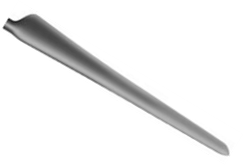 Radial distribution of axial force
Axial force
・Axial force (＝Thrust) also has good agreement with MEXICO
・QDNS shows the effect of separation
r/R = 1
r/R = 0
inflow
2016/9/21
18
WindEurope